Explore Analysis Ready Data (ARD) with the data cube for atmospheric composition

Julia Wagemann1, Federico Fierli2, Christine Traeger2, Marco Cucchi3
1 MEEO s.r.l., 2 EUMETSAT, 3 B-Open
What is ‘Analysis Ready Data’ ?
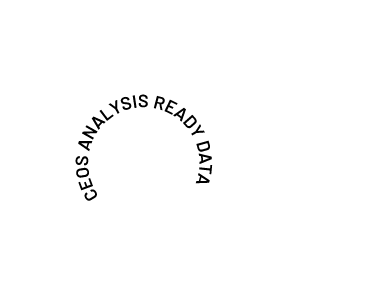 Analysis Ready Data (CEOS ARD) are satellite data that have been processed to a minimum set of requirements and organized into a form that allows immediate analysis with a minimum of additional user effort and interoperability both through time and with other datasets

(Committee on Earth Observation Satellites)
Why do we need ‘Analysis Ready Data’ ?
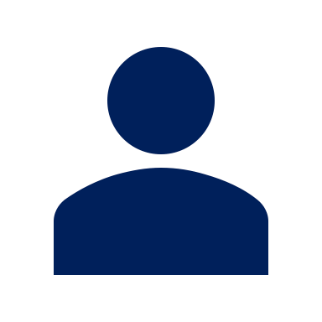 Common pre-processing steps to harmonize satellite data for large area and long term analyses:
Data 
preparation
80%
20%
Analysis
Geolocation and spatial alignment
Most of the time working with satellite data goes toward making data ’ready’ for analysis instead of actual analysis
To allow comparison of observations of the same location on the Earth’s surface over time
Radiometric calibration
To provide consistent data that reflect surface changes and not changes due to sensor changes
Atmospheric correction
To reduce the variable radiometric influence of the atmosphere
Generation of per pixel quality flags
To allow users to filter unsuitable observations, e.g. clouds
after Dwyer et al. (2018). Analysis Ready Data: Enabling Analysis of the 
Landsat Archive
Why do we need ‘Analysis Ready Data’ ?
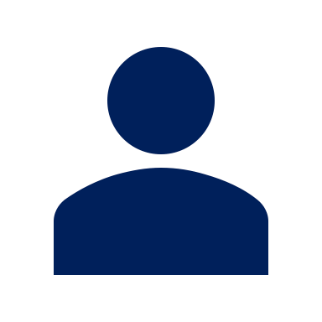 Common pre-processing steps to harmonize satellite data for large area and long term analyses:
Data 
preparation
80%
20%
Analysis
Geolocation and spatial alignment
Most of the time working with satellite data goes towards making data ’ready’ for analysis instead of actual analysis
To allow comparison of observations of the same location on the Earth’s surface over time
80%
20%
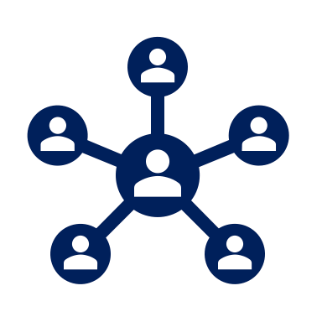 Radiometric calibration
80%
80%
To provide consistent data that reflect surface changes and not changes due to sensor changes
20%
Users of the same data are 
repeating the same preparatory steps
20%
80%
Atmospheric correction
20%
80%
20%
To reduce the variable radiometric influence of the atmosphere
Generation of per pixel quality flags
To allow users to filter unsuitable observations, e.g. clouds
after Dwyer et al. (2018). Analysis Ready Data: Enabling Analysis of the 
Landsat Archive
Principle idea of ARD
Shifting the responsibility of data pre-processing from EO data users to data providers, such as EUMETSAT
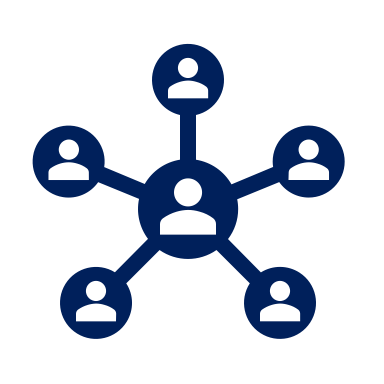 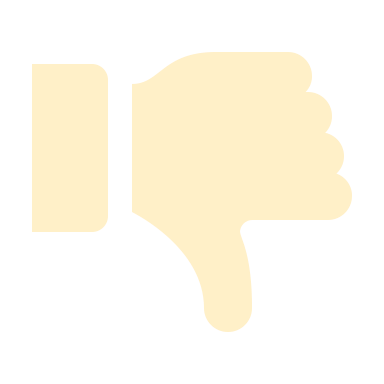 EO data users
Geolocation and spatial alignment
Radiometric calibration
Atmospheric correction
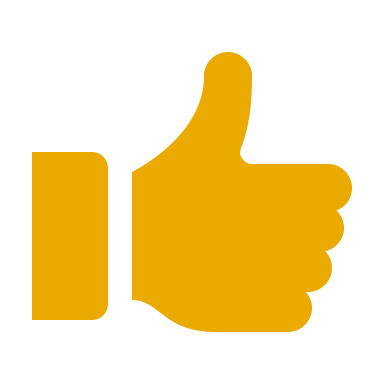 Generation of per pixel quality flags
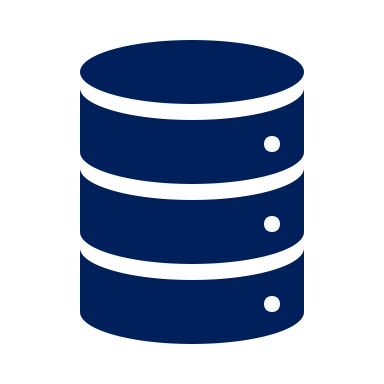 EO data providers
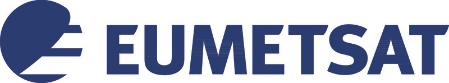 How does it look like in practise?
Analysis Ready Data are often disseminated in form of a data cube with either a regional or thematic focus
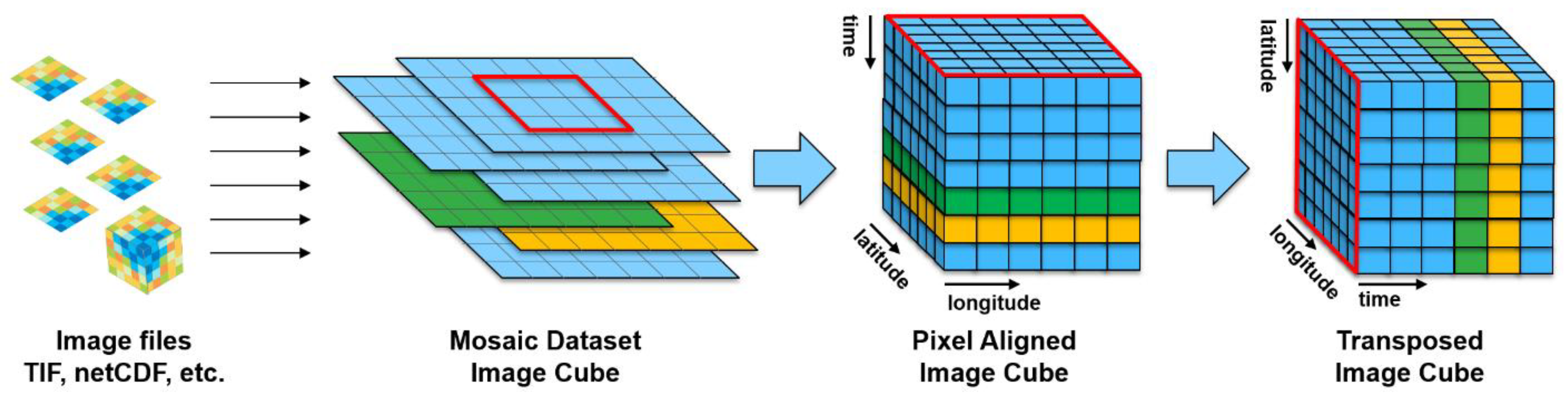 after Kopp et al. (2019): Achieving the Full Vision of Earth Observation Data Cubes
Examples of ARD and data cube initiatives
Earth System Data Cube
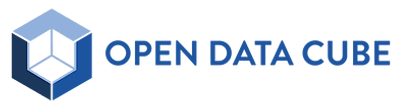 Biosphere-atmosphere interactions
Rapid action on Covid-19 and EO
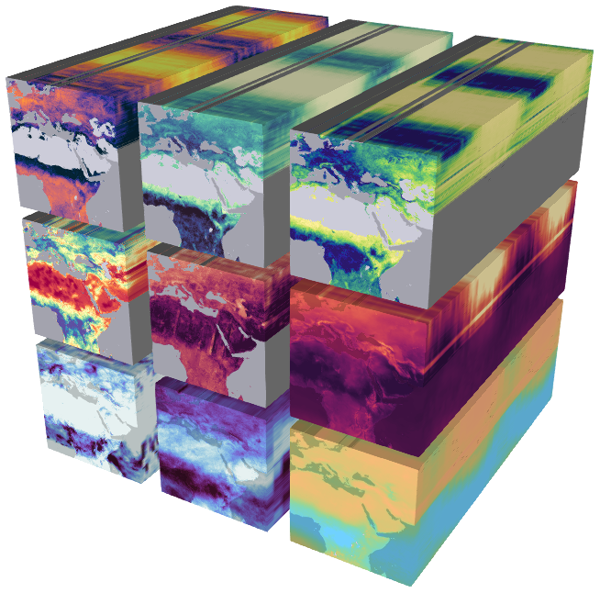 Open Data Cube
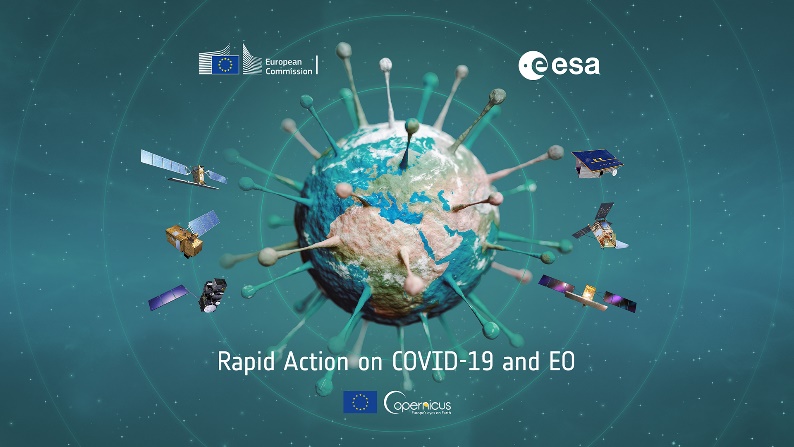 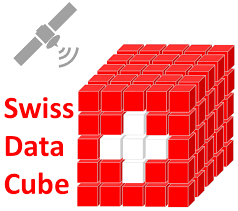 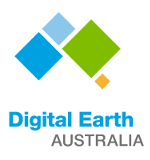 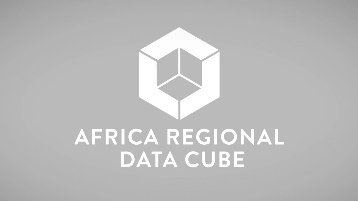 Euro Data Cube
Technology and Atmospheric Mission Platform
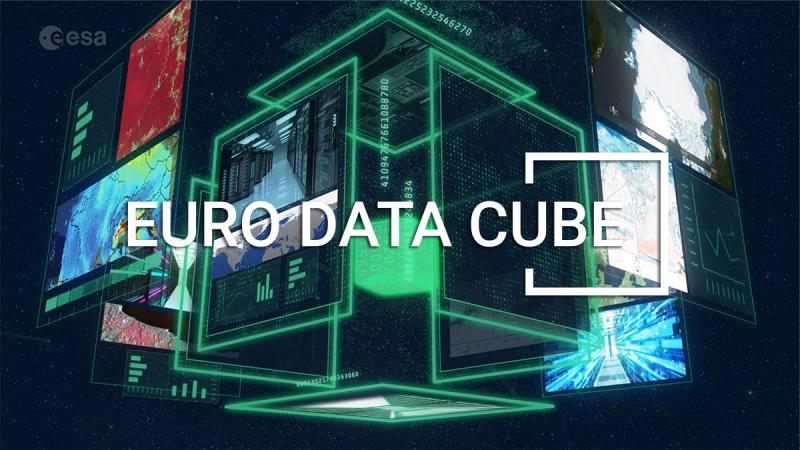 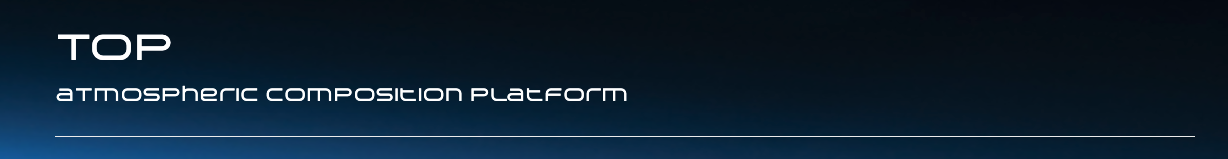 Examples of ARD and data cube initiatives
Principle of data cubes
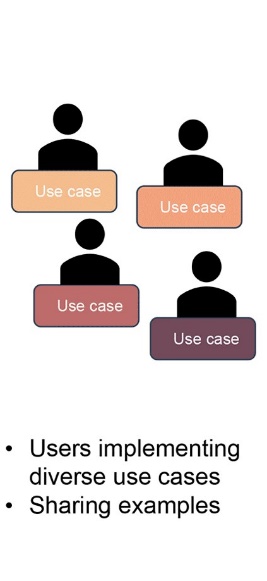 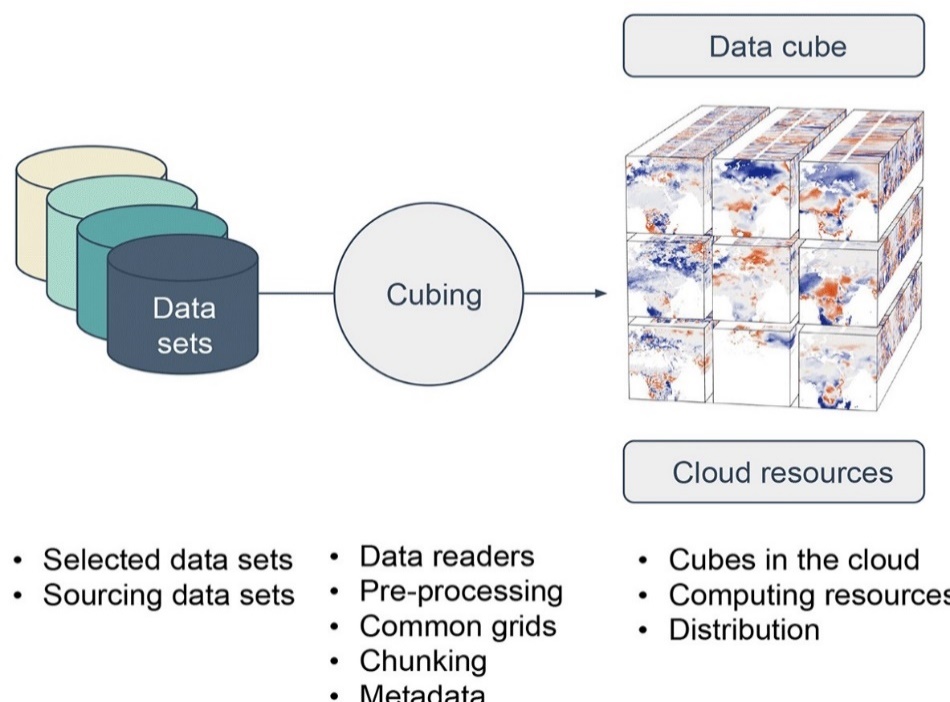 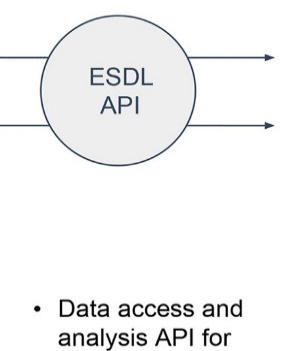 Earth system data cubes unravel global multivariate dynamics Miguel D. Mahecha et al.; https://doi.org/10.5194/esd-11-201-2020
Facilitating data access and data handling saves time, which can be used to answer scientific questions.
[Speaker Notes: To make SAF data easier accessible and easier to handle, especially for users who would like to work across SAF boundaries, the idea of a data cube was born. Data Cubes could be one possibility to facilitate data access and data handling and thus foster the use of EUM (incl. SAF) / EO data.

There is not widely accepted definition of a what a data cube actually is. However, a recent paper describes the idea of data cubes in Earth Observation.
In general cubes are about storing and providing multi-dimensional data. This means
Having a common data model (common grid, common metadata, common metadata definition, …)
Putting data into such a common data format requires a some form of service, typically a software, which actually that does this. 
Such a service requires information on the data sets of interest, the region of interest and the period of interest that should be cubed.
If the data sets of interest are accessible via APIs, it makes the whole process much easier.

The result of a cubing service is then a data cube.
Users should be able to “slice”/”drill” the data cube in different ways: ROI’s, Periods of interest (not only successive periods, but also e.g. certain months, seasons of a time period, etc.)

In addition it would be a distinct advantage if users can be provided with tools to work with the data cube (examples scripts, or ready to use tools), and if they have possibilities to share code and application examples.

---------------------------------------------------------------

Pre-processing steps are “delivered” as a service. I.e. data (from different sources and in different format) are provided in a common data model (homogeneous grid, one data format, homogeneous meta data).
User can easily access the pre-processed data, have access to all documentation and can share experience (and code).]
Prototype D&V Cube at glance
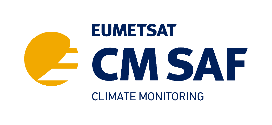 Users are able to
access via THREDDS
download the entire cube (3TB) or subsets / subsamples
analyse the data on the VM using the CM SAF R Toolbox (and other Tools, e.g. Jupyter Notebooks) work in progress
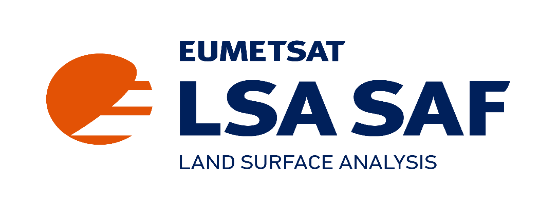 11 May 2022
 Information Day
May 2021 – August 2021
Exploration Phase
 SALGEE meeting November 2021
D&V session during
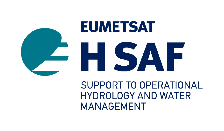 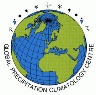 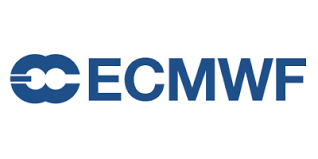 [Speaker Notes: Now back to the prototype D&V Cube: Here you can see the variables it contains. Most of them are provided by CM SAF, the LSA SAF and the H SAF, where the LSA SAF contributes most variables. Because it fits the purpose, we also decided to include data records on precipitation provided from the GPCC (Global Precipitation Climatology Centre) and T2m from ERA-5 land re-analysis.
The start of the temporal coverage is different, because we wanted to provide data as far back as possible. The end date, however, is December 2020 for all, but the T2m, as by the time the cube was created (Jan/Feb 2020), ERA-5 land was only available until October 2020.

The cube covers the area of Europe, all data are provided on a regular lat/lon grid in CF compliant netCDF format.
In May this year we organized an information day for interested users with presentations about the variables in the cube and information on how to access the cube. Since then we run the so called “Exploration Phase”, in which registered users can test the cube and ask for support and can share their experiences with others. The Exploration phase is currently paused, as we need to fix some technical issues with the data cube itself, but we will continue as soon as possible. 

The data cube and application examples will be discussed during the next SALGEE meeting.]
Creating the cube
Collecting the data from different providers
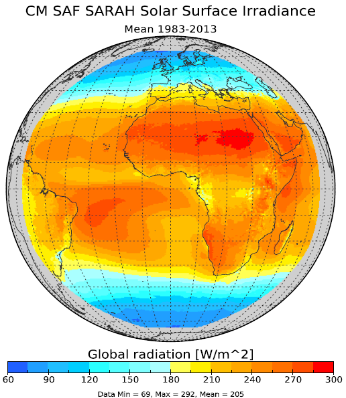 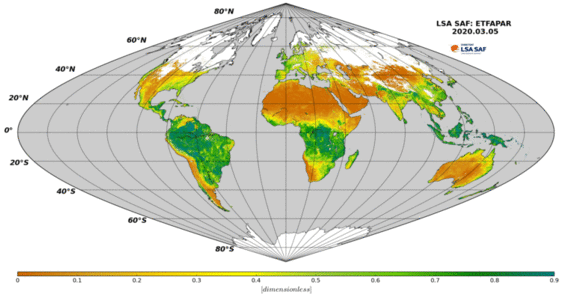 Harmonize grid  re-gridding
Different methods available
Changing the data!
Impact on accuracy
Error measures and flags!!
Harmonize metadata	
Not trivial
CF-conventions helpful, but additional standard names needed
Issues to consider:
Data are changed while re-gridding
Documentation not strictly applicable
Who is the provider of the data?
…
Harmonize file format
[Speaker Notes: Creating the cube itself, had some challenges:
First of all: collecting data from the providing entity. But with some very nice and knowledgeable colleagues there, this worked well. Thanks again!
Second: Re-gridding the data to a common grid:
We needed to decide for a method to do that. There several options and probably different preferences – however we decided for bilinear interpolation. This means also changing the original data. I.e. strictly speaking the documentation of the original data, such as PUM and Validation reports, etc. are not applicable to the data in the cube. Yet, they are the best documentation available at this point. However, we have of course, documented all methods that have been applied to create the cube.
Third is Harmonizing the metadata, which is also not trivial:
CF conventions are helpful, but there are still some open issues that needed consideration in this case, e.g.: who is the provider of the data in the cube? Note: the data have been changed while re-gridding. So is it the providing entity (SAF) or is it EUMETSAT? We have decided to differentiate between data provider (the entity providing the original data, e.g. SAF) and publisher (EUMETSAT).
Harmonizing the file format was one of the easier tasks.]
EUMETSAT’s Atmospheric Composition Data Cube (ACDC)
3 Data services
3 instruments on 4 different satellites
6 atmospheric variables
18 different data products in 3 different data formats (NetCDF, HDF5, ASCII)
Variable
Temporal resolution
Spatial resolution
Instrument
Absorbing Aerosol Index (AAI)
Formaldehyde (HCHO)
Nitrogen Dioxide (NO2)
1 deg x 1 deg
1 deg x 1 deg
0.125 deg x 0.125 deg
Daily | 23 Jan 2007 – present
Monthly | Jan 2007 – Jul 2016
Monthly | Feb 2018 – present
GOME-2
GOME-2
TROPOMI
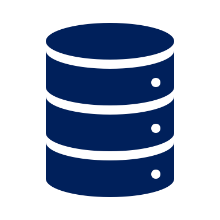 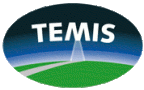 Monthly | Feb 2007 – Aug 2017
0.25 deg x 0.25 deg
Nitrogen Dioxide (NO2)
GOME-2
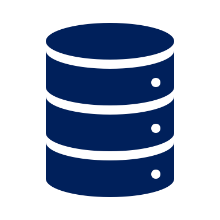 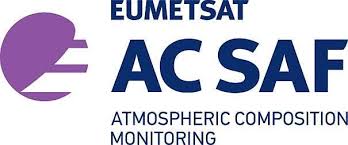 Monthly | Oct 2007 – Jan 2022
Monthly | Oct 2007 – Jan 2022
Monthly | Oct 2007 – Jun 2020
1 deg x 1 deg
Carbon Monoxide (CO)
Formic acid (HCOOH)
Ammonia (NH3)
IASI
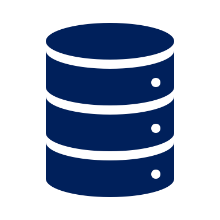 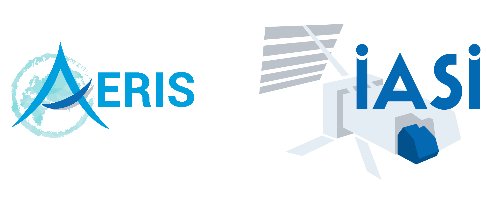 EUMETSAT’s Atmospheric Composition Data Cube (ACDC)
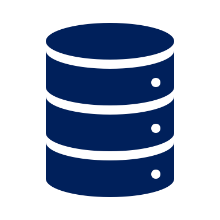 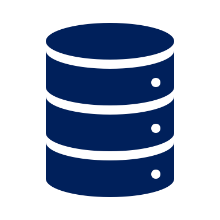 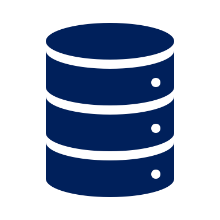 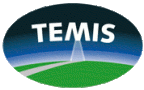 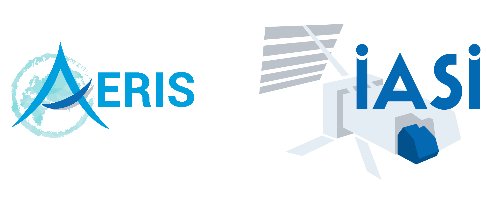 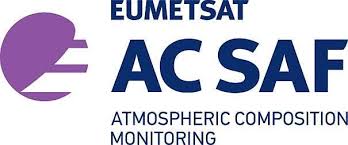 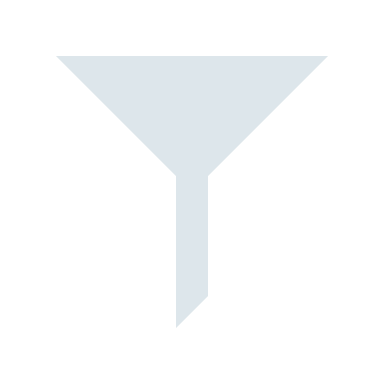 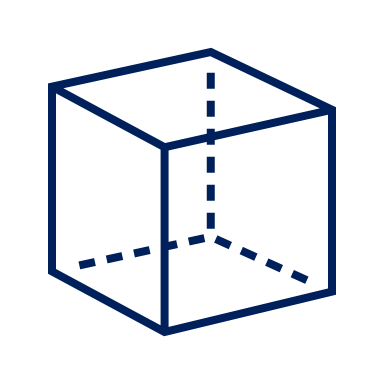 EUMETSAT Data Tailor API
https://anaconda.org/Eumetsat/epct
EUMETSAT Atmospheric Composition Data Cube plugin
Multi-product
Multi-platform
Multi-sensor
Multi-variable
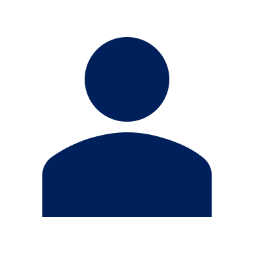 Define time coverage
Select Region of Interest
Select variables of interest
…
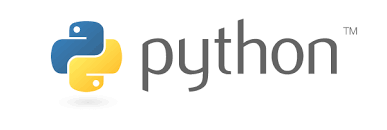 EUMETSAT’s Atmospheric Composition Data Cube (ACDC)
GOME-2 AAI
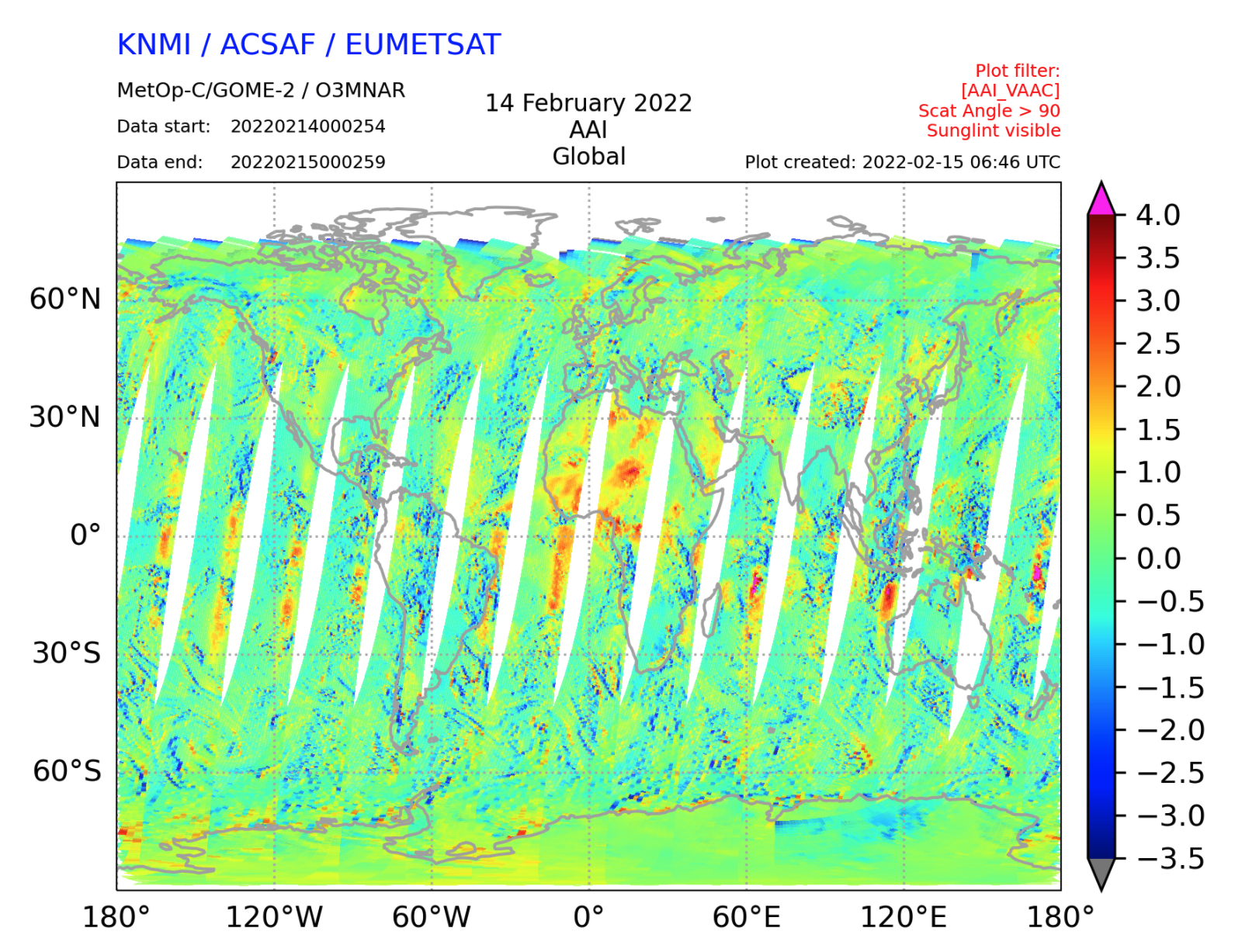 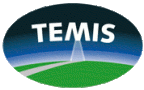 GOME-2 HCHO
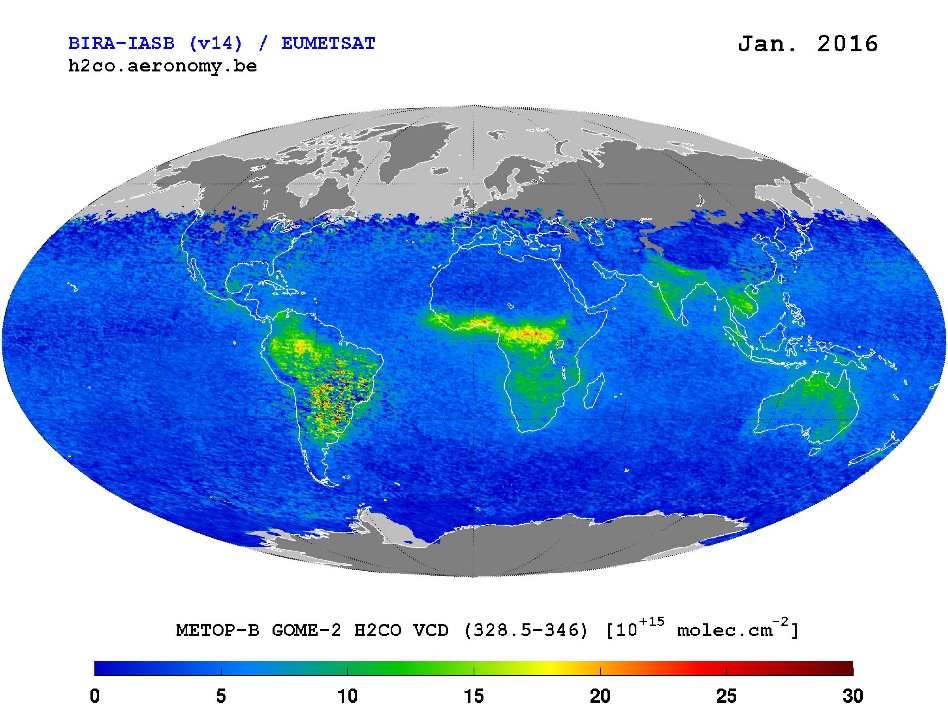 TROPOMI NO2
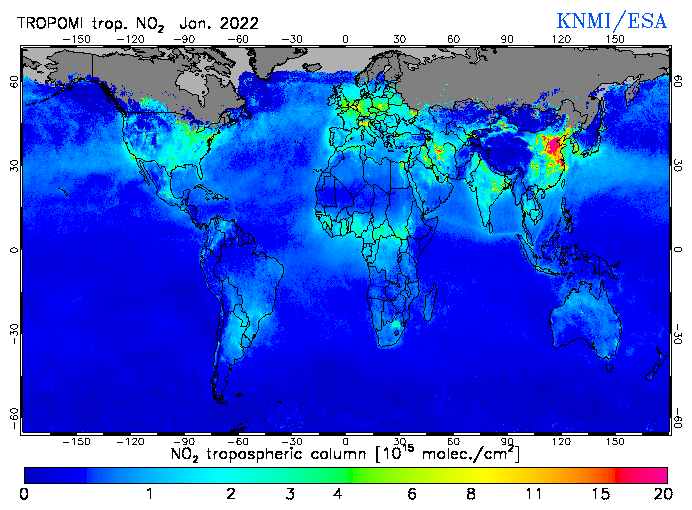 EUMETSAT’s Atmospheric Composition Data Cube (ACDC)
GOME-2 NO2
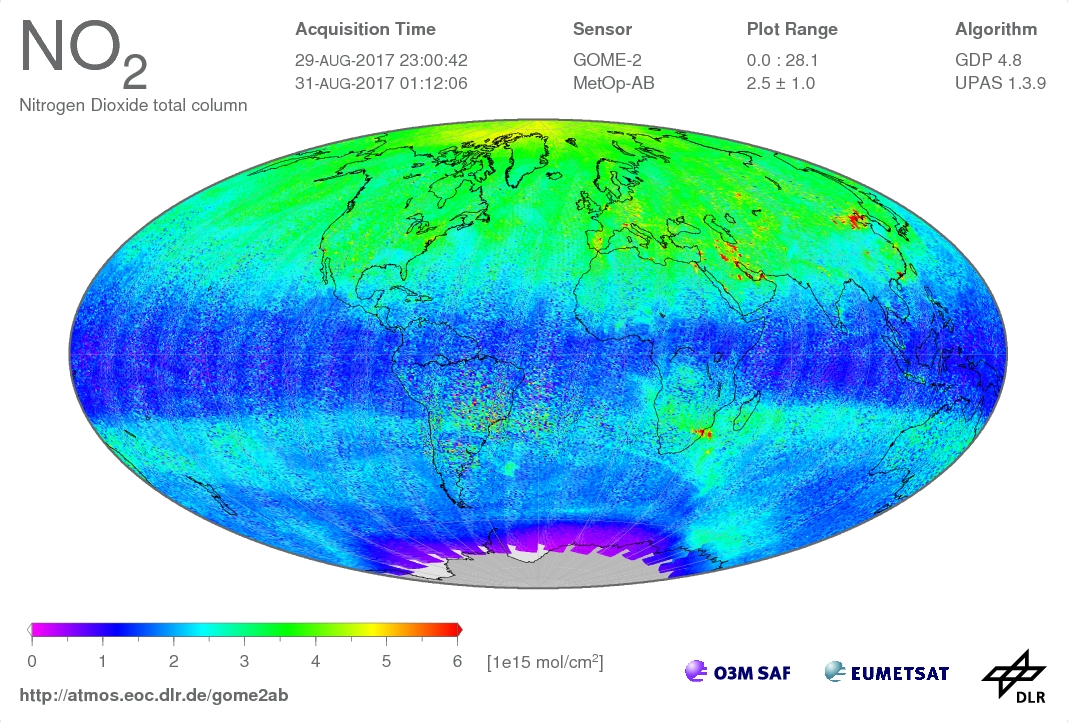 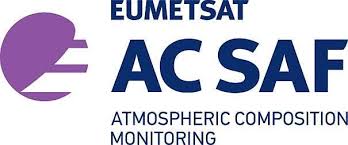 EUMETSAT’s Atmospheric Composition Data Cube (ACDC)
IASI CO
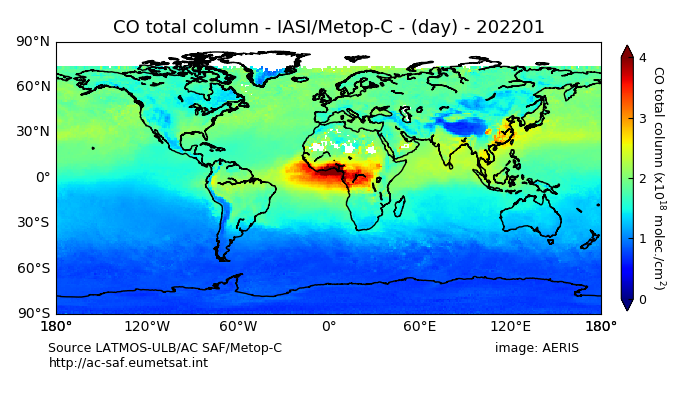 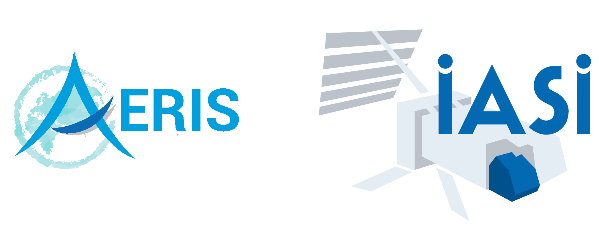 IASI HCOOH
IASI NH3
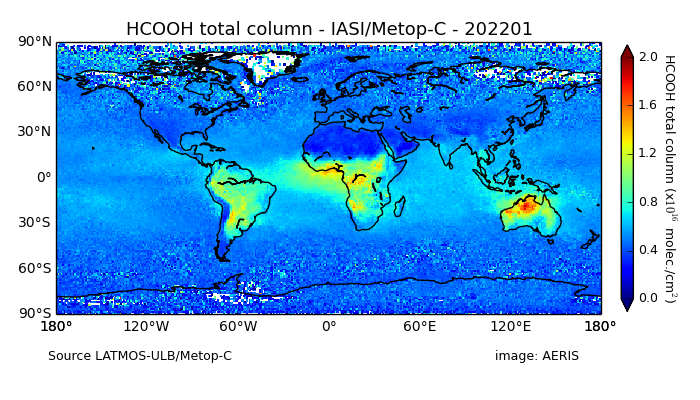 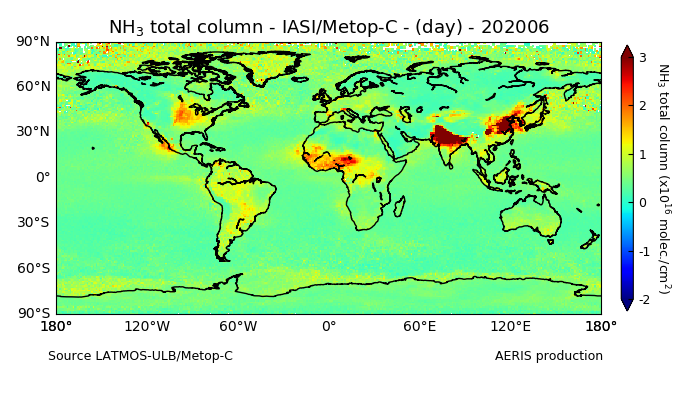 EUMETSAT’s Atmospheric Composition Data Cube (ACDC)
Explore the Atmospheric Composition Data Cube (ACDC) with Jupyter
Training platform: 	https://epct.ltpy.adamplatform.eu

Register:		https://login.ltpy.adamplatform.eu/
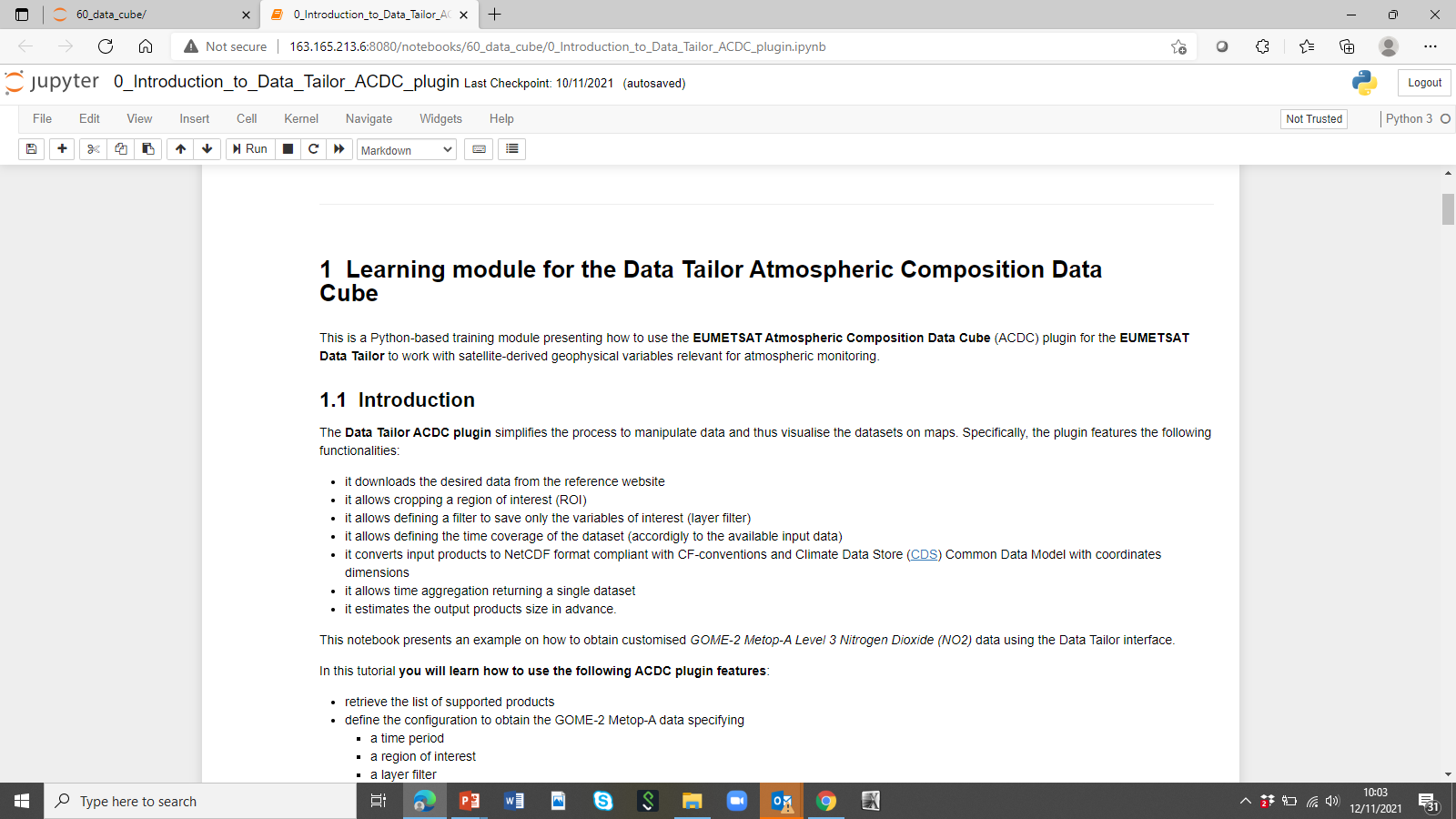